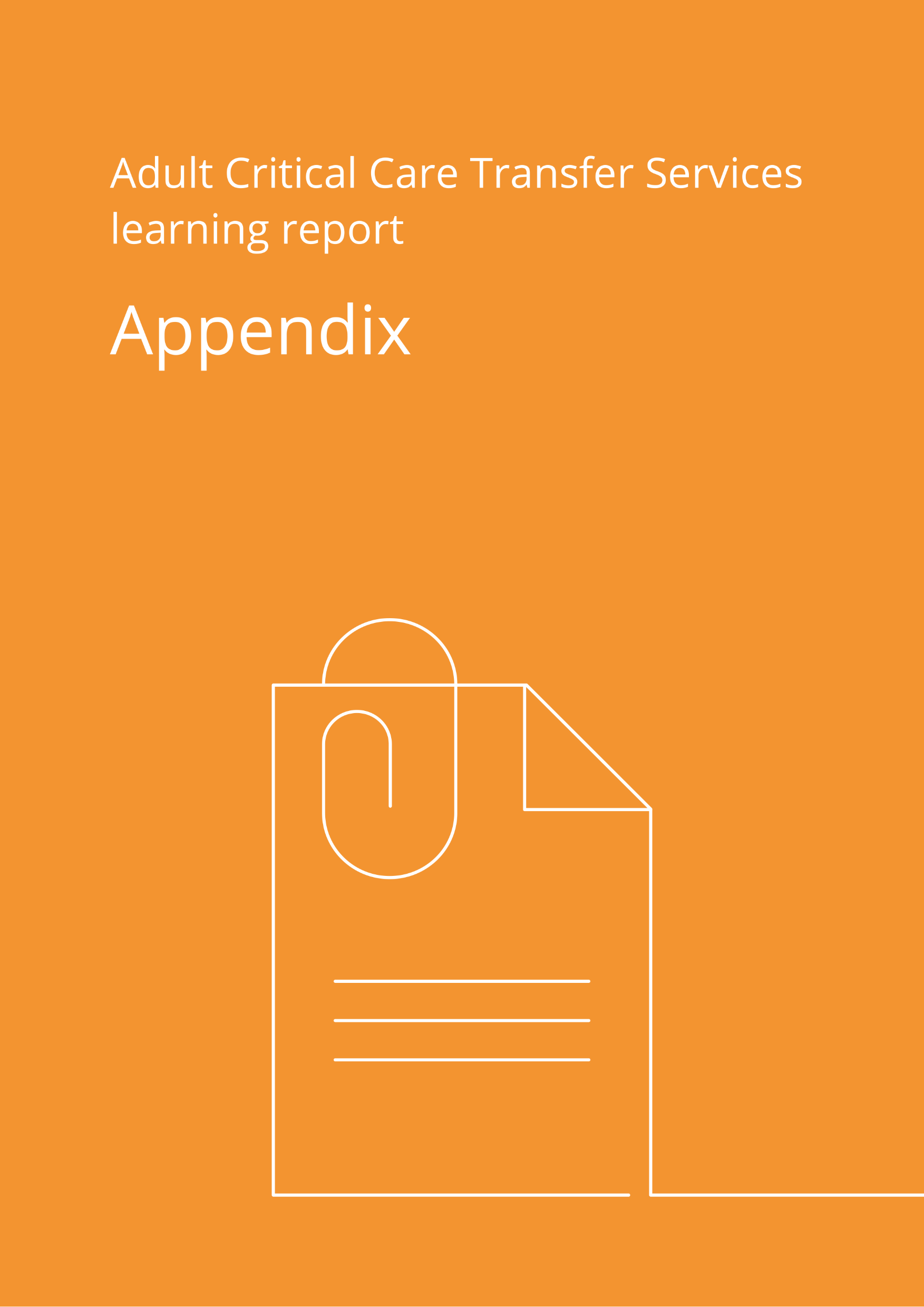 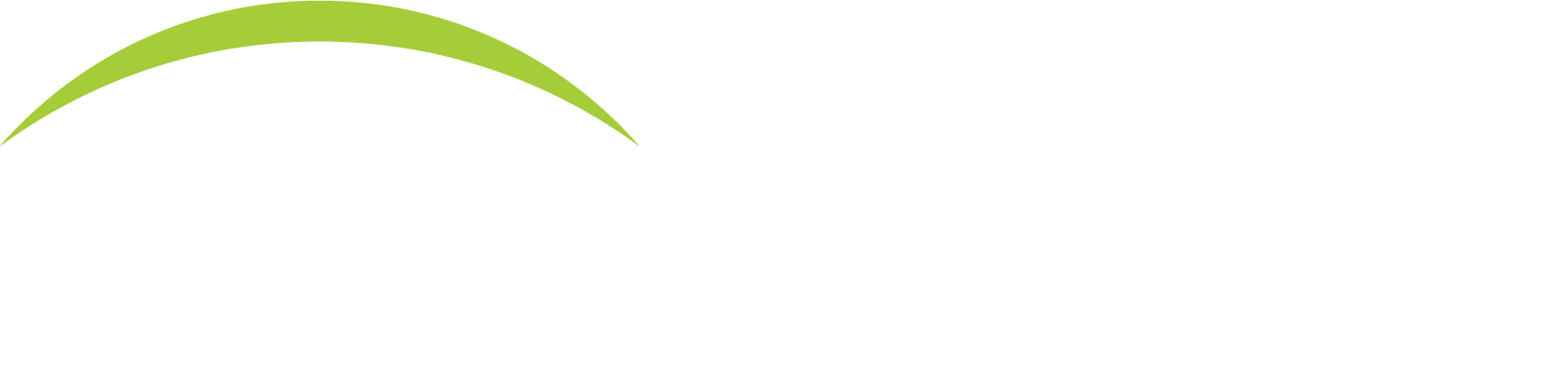 Appendix 1: 
UCLPartners learning method
Appendix 4: Rapid Literature Review Methodology
Search Strategy 
This review was undertaken as a narrative synthesis of existing literature. The King’s Fund Library service undertook the literature search and initial screening in support of this wider project and provided a list of titles and abstracts to be reviewed by authors from UCLPartners. 
The search focused on evidence published since 2018 for academic literature and from 2015 in grey literature search. This part of the literature search was an update of a previous search carried out in 2017. The search strategy for the three electronic databases searched (Medline, Embase, CINAHL) were recreated from appendix 4 of the Patient Transfer Guidance document published in 2018 (Intensive Care Society, 2018). The databases were systematically searched using the appropriate subject headings corresponding to the terms ‘Patient transfer’, Patient transport, ‘Transportation of Patients’, with ‘Intensive care’, ‘Critical care’, ‘Critical illness’, and ‘Critically ill patient’. The same terms were also used as free text search items. 
Additional methods included hand searching, grey literature search and a high-level search sought to identify any examples of transfer models used by other services specifically ECMO, neonatal, and Children’s ICU. The latter focused on systematic reviews and other large studies, however, potentially relevant material identified in search 1 were also included for interest. 
The full list of places searched is as follows: 
Databases: CINAHL, Embase, HMIC, King’s Fund Database, Medline
Websites/Organisation/Other resources: Intensive Care Society website; Faculty of Intensive Care Medicine; Critical Care Networks; ICU Steps; The Scottish Intensive Care Society (Audit Group); Critical Care Operational Delivery Networks in England, Wales and Northern Ireland; Intensive Care National Audit and Research Centre; Association of Anaesthetists of Great Britain and Ireland; Royal College of Anaesthetists; Society of Critical Care Medicine (US); College of Intensive Care Medicine of Australia and New Zealand. 
Inclusion Criteria
Qualitative studies, quantitative studies, commentaries, articles, and grey literature on adult interhospital transfers, available in English published after 2018 to present. Studies describing transfers in high- and medium-income countries, as they would have a similar health context to the UK. This also includes other transfer services such as ECMO, neonatal, and paediatric transfer services.
Appendix 4: Rapid Literature Review Methodology (cont’d)
Exclusion Criteria
Studies describing transfers in lower middle income and low-income countries. Studies focused on the following:
Intrahospital transfers and/or step up/down only
Not transfers/transport
Evaluation methods only
Transfer outcomes or transfer patient characteristics only 
Focus on COVID/pandemic/surge only
Data Extraction
Two authors from UCLPartners screened titles and abstracts and then undertook a full-text scan, eliminating studies based on the exclusion criteria. For the included articles, the UCLPartners ICS service mapping interview questions were used as a template for data extraction via Microsoft Excel.
Literature Review Flowchart
Records identified through database searching
n = 3190Medline = 636Embase = 2107
CINAHL = 447
Additional records identified through other sources(n = 39)
Records after duplicates removed(n = 876)
Records excluded(n = 671)
Records after initial screening (n = 205)
Records excluded in title and abstract screening(n = 179)
Full-text articles assessed for eligibility(n = 26)
Full-text articles excluded, with reasons(n = 5)
Focused on transfers during surges/COVID/pandemic only. (n = 3)
Full text unavailable (n = 2)
Studies included in narrative synthesis(n = 21)
Learning from the literature
The establishment of guidelines and critical care networks has resulted in better management of the transfer of patients (Karlsson et al., 2020a; Grier et al., 2020; Martin, 2021). This review aimed to synthesise the literature relating to adult critical care transfer services and provide an overview of key recommendations since the publication of the Intensive Care Society (2018) Guidance: Transfer of the Critically Ill Adult.  
It includes studies and grey literature on UK adult critical care transfer services, international models, and ECMO transfer services in the UK and United States. 
What recommendations were found that were beyond those outlined in the national guidance?
On the whole, the literature continues to support recommendations made by the Intensive Care Society guidelines, however recommendations beyond that outlined in the national guidance was found on three areas: recommended requirements for transfer vehicles, improved communication in order to limit the risk of patient harm, and recommendations for care centred around patients, their families and/or carers.
Recommendations for transfer vehicles: Martin (2021) published an overview of organisation and planning of UK patient transfers, which outlines that all transfer vehicles, whether they are road or air ambulances, should have certain features and capabilities including; good means of communications and maximum access to the patient during the transfer (e.g. space at the head end to allow monitoring and management of the airway) and trolley access and fixing systems.
Improved communication: Operational and communication incidents can result in a significantly increased risk of patient harm (Dabija et al., 2021). There are numerous recommendations for communication before, during and after transfers that can be found in recent literature including but not limited to; stricter preparation of transfers with clear and standardised communication (Dabija et al., 2021, Lyphout, et al 2018), ongoing communication with the referring facility after patient is in the receiving facility (Bonadonna et al., 2019) and information on the receiving facility (e.g., department, key telephone numbers, and names of key people (e.g., the receiving consultant and the charge nurse of the receiving ICU or other facility (Martin, 2021)).
Patients and families/carer centred care: Karlsson et al. (2020b) recommends patient and family centred care during transfers. For example, Tyler et al (2018) state that family preferences may lead to patients not being transferred, and more could be done to understand non-clinical reasons for transfer or non-transfer of patients. Karlsson et al., (2020) raised that transfers can pose a risk to dehumanised patient care, therefore, protecting the patient's perspective during the transfer process should be a priority.
Learning from the literature – recommendations identified in addition to national guidance
Additional recommendations
Transfer vehicles 
Martin (2021) published an overview of organisation and planning of UK patient transfers, which outlines that all transfer vehicles, whether they are road or air ambulances, should have:
Trolley access and fixing systems
Sufficient space for three medical attendants
Lighting and temperature control within the cabin
Adequate gases and electricity supply
Storage space for medicines and equipment
Good means of communications
Maximum access to the patient during the transfer (e.g., space at the head end will allow monitoring and management of the airway), acknowledging constraints of air transfers
Improved communication
Operational and communication incidents can result in a significantly increased risk of patient harm (Dabija et al., 2021). There are numerous recommendations for communication before, during and after transfers that can be found in recent literature:
Collecting patient information before accepting transfer (Mazzoli et al., 2020).
Stricter preparation of transfers with clear and standardised communication (Dabija et al., 2021, Lyphout, et al 2018).
Critical changes in patient status are directly communicated with the receiving ICU (Bonadonna et al., 2019).
Prior to arrival at receiving destination, the transport team provides a detailed report to the receiving ICU providers (Bonadonna et al., 2019).
Ongoing communication with the referring facility after patient is in the receiving facility (Bonadonna et al., 2019).
Report should include: estimated time of arrival, review of the patient’s current condition, medical and surgical interventions, and any anticipated needs e.g., haemodialysis, upon arrival (Bonadonna et al., 2019).
Information on receiving facility: department, key telephone numbers, and names of key people (e.g., the receiving consultant and the charge nurse of the receiving ICU or other facility (Martin, 2021).
Patients and families/carers 
Karlsson et al. (2020b) recommends patient and family centred care during transfers. 
Clarity as to who is medically responsible for the patient during the transfer until patient is registered at the receiving facility (Karlsson et al., 2020a). 
Transfers can pose a risk to dehumanised patient care, therefore, protecting the patient's perspective during the transfer process should be a priority (Karlsson et al., 2020a).
Karlsson et al. (2020a) undertook a qualitative study looking at the lived experiences of critical care nurses in Sweden. This reported that the team should include a practitioner who can provide knowledge and understanding of the patient's entire intensive care process. 
Family preferences may lead to patients not being transferred, and more could be done to understand non-clinical reasons for transfer or non-transfer of patients (Tyler et al., 2018).
Literature Review References
Berger, J.D., Kuszajewski, M., Borghese, C. and Muckler, V.C., (2018). A Quality Improvement Project Using High-Fidelity Simulation Training to Improve Clinical Knowledge among Critical Care Transport Nurses. Clinical Simulation in Nursing, 14, pp.54–60. 
Bonadonna, D., Barac, Y.D., Ranney, D.N., Rackley, C.R., Mumma, K., Schroder, J.N., Milano, C.A. and Daneshmand, M.A., (2019). Interhospital ECMO Transport: Regional Focus. Seminars in thoracic and cardiovascular surgery, 31(3), pp.327–334. 
Branson, R.D. and Rodriquez, D.J., (2020). Monitoring During Transport. Respiratory care, 65(6), pp.882–893. 
Cassan, S., Rata, M., Vallenet, C., Fromage, P., Champly, F., Broin, P., Peribois, G., Sierra, V., Lutz, C., Mangin, L., Savary, D., Ageron, F.-X., Belle, L., and SCA-Alp Investigators, (2019). Early inter-hospital transfer of patients with myocardial infarction without a doctor, paramedic or nurse on board: results from a French regional emergency care network. BMC emergency medicine, 19(1), p.60.
Dabija, M., Aine, M. and Forsberg, A., (2021). Caring for critically ill patients during interhospital transfers: A qualitative study. Nursing in critical care, 26(5), pp.333–340. 
Dahine, J., Hebert, P.C., Ziegler, D., Chenail, N., Ferrari, N. and Hebert, R., (2020). Practices in Triage and Transfer of Critically Ill Patients: A Qualitative Systematic Review of Selection Criteria. Critical care medicine, 48(11), pp.e1147–e1157. 
Doucet, C.L. and Rhéaume, A., (2020). Impact of an inter-hospital transfer online module on critical care nurses’ preparedness for transfers. Canadian Journal of Critical Care Nursing, 31(2), pp.29–36. 
Grier S., Brant G., Gould T.H., von Vopelius-Feldt J., and Thompson J., (2020). Critical care transfer in an English critical care network: Analysis of 1124 transfers delivered by an ad-hoc system. Journal of the Intensive Care Society, 21(1), pp.33–39. 
Hunt D., (2018). Transfer of the critically ill adult patient. Surgery (United Kingdom), 36(4), pp.166–170. 
Ignatyeva, Y., Nguyen, A.P., Schmidt, U., Barak, R., Agarwal, R. and Davidson, J.E., (2018). Transport of Critically Ill Cardiovascular Patients. Critical care nursing quarterly, 41(4), pp.413–425. 
Intensive Care Society, (2018). Patient Transfer Guidance. Available from: https://www.ics.ac.uk/Society/Guidance/PDFs/Patient_Transfer_Guidance [Accessed June 10, 2022]
Literature Review References (2)
Jeyaraju M., Andhavarapu S., Palmer J., Bzhilyanskaya V., Friedman E., Lurie T., Patel P., Raffman A., Wang J., and Tran Q.K., (2021). Safety Matters: A Meta-analysis of Interhospital Transport Adverse Events in Critically Ill Patients. Air Medical Journal, 40(5), pp.350–358. 
Karlsson, J., Eriksson, T., Lindahl, B. and Fridh, I., (2020b). Family members’ lived experiences when a loved one undergoes an interhospital intensive care unit-to-unit transfer: A phenomenological hermeneutical study. Journal of clinical nursing, 29(19–20), pp.3721–3730. 
Karlsson, J., Eriksson, T., Lindahl, B., Schildmeijer, K. and Fridh, I., (2020a). Critical care nurses’ lived experiences of interhospital intensive care unit-to-unit transfers: A phenomenological hermeneutical study. Intensive & critical care nursing, 61(bg4, 9211274), p.102923. 
Lyphout, C., Bergs, J., Stockman, W., Deschilder, K., Duchatelet, C., Desruelles, D. and Bronselaer, K., (2018). Patient safety incidents during interhospital transport of patients: A prospective analysis. International emergency nursing, 36(101472191), pp.22–26. 
Martin T., (2021). Transporting the adult critically ill patient. Surgery (United Kingdom), 39(1), pp.15–21. 
Mazzoli, C.A., Gamberini, L., Lupi, C., Tartaglione, M., Coniglio, C., Franceschini, A., Barbalace, C., Gordini, G. and Chiarini, V., (2020). Interhospital Transfer of Critically Ill COVID-19 Patients: Preliminary Considerations From the Emilia-Romagna Experience. Air Medical Journal, 39(5), pp.423–426.
Rush, B., Tyler, P.D., Stone, D.J., Geisler, B.P., Walley, K.R., Anthony Celi, L. and Celi, L.A., (2018). Outcomes of Ventilated Patients With Sepsis Who Undergo Interhospital Transfer: A Nationwide Linked Analysis. Critical Care Medicine, 46(1), pp.e81–e86. 
Sen A., Blakeman S., DeValeria P.A., Peworski D., Lanza L.A., Downey F.X., Alwardt C.M., Dobberpuhl J.G., DeMarco M., Callisen H., Shively J., McKay K., Singbartl K., Sell-Dottin K.A., D’Cunha J., and Patel B.M., (2021). Practical Considerations for and Outcomes of Interfacility ECMO Transfer of Patients With COVID-19 During a Pandemic: Mayo Clinic Experience. Mayo Clinic Proceedings: Innovations, Quality and Outcomes, 5(2), pp.525–531. 
Sheppard, F. and Macdonald, R.D., (2021). Transport of the ECMO-dependent patient: introduction, indications, and the novel role of critical care paramedics. Canadian Paramedicine, 44(2), pp.18–24. 
Swickard, S., Winkelman, C., Hustey, F.M., Kerr, M. and Reimer, A.P., (2018). Patient Safety Events during Critical Care Transport. Air medical journal, 37(4), pp.253–258. 
Tyler, P.D., Stone, D.J., Geisler, B.P., McLennan, S., Celi, L.A. and Rush, B., (2018). Racial and Geographic Disparities in Interhospital ICU Transfers. Critical care medicine, 46(1), pp.e76–e80.